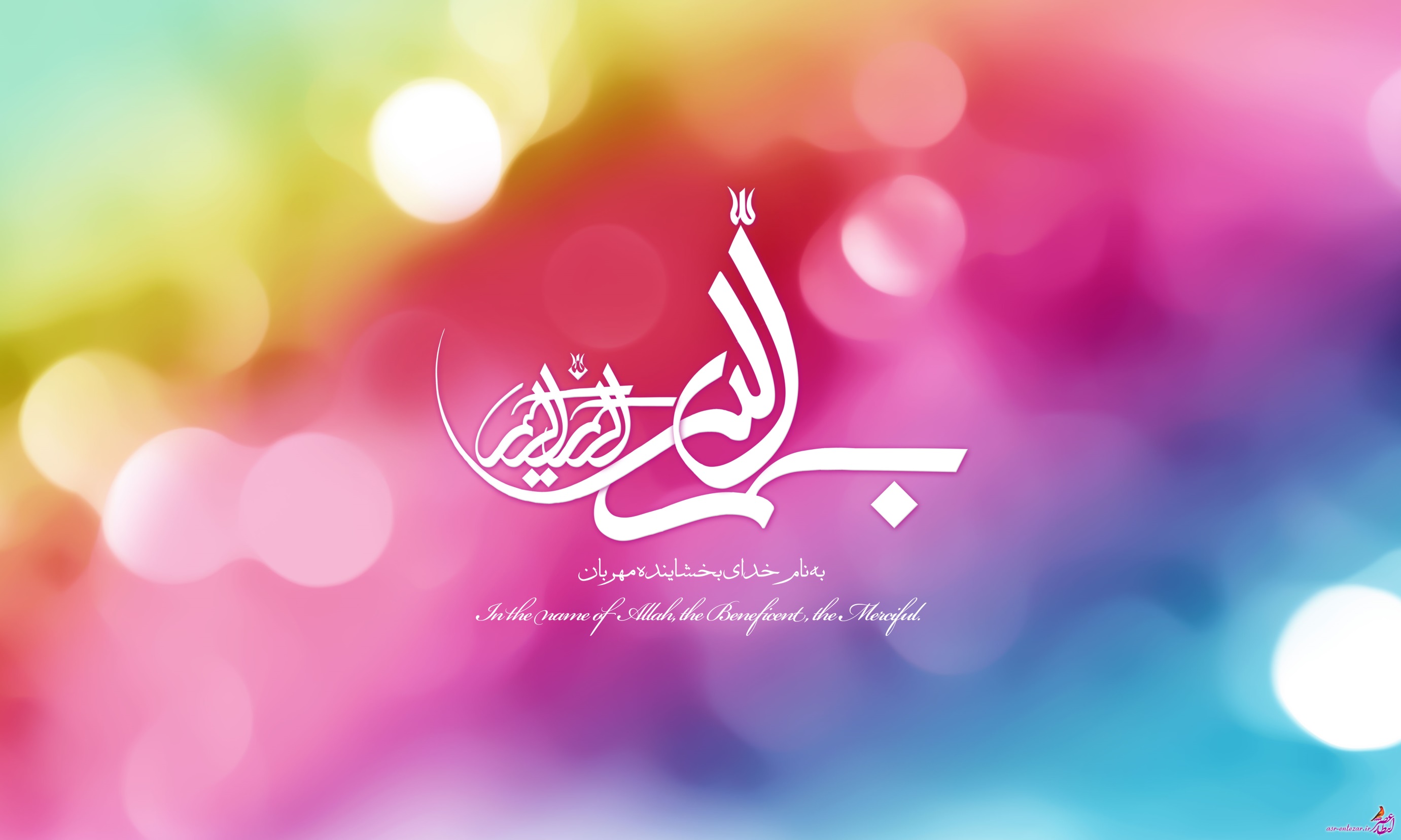 نمای کلی مقدمات تدبر در قرآن
درس پنجمسوره مبارکه ناس
تعلیم استعاذه از شرّ وسوسه
نگاهی اجمالی به فرآیند درس
مطالعه سوره مبارکه ناس:
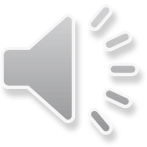 مرحله اول: تفکر درباره موضوعات سوره
[Speaker Notes: متون بهتر خونده شه]
الف: بررسی مفاهیم کلمات (از کتاب التحقیق)
[Speaker Notes: الف. به الف:]
الف: بررسی مفاهیم کلمات
الف: بررسی مفاهیم کلمات
الف: بررسی مفاهیم کلمات
الف: بررسی مفاهیم کلمات
ب: تصویرسازی کلمات
ج: ارتباط بین کلمات سوره
ج: ارتباط بین کلمات سوره: الف. اعراب سوره
(قُل أَعُوذُ بِرَبِّ الناسِ مَلِكِ النَّاسِ إِلهِ النَّاسِ) 
قل، فعل امر و فاعل آن مستتر بوده که در تقدير آن انت است و جمله أعوذ مقول القول يا مفعول است. أعوذ، فعل مضارع مرفوع و فاعل آن مستتر و تقدير آن أنا است و برب الناس متعلق به أعوذ است. ملك الناس و إله الناس بدل يا صفت يا عطف بيان هستند.

(مِن شَرِّ الوَسواسِ الخَنَّاسِ) 
جار و مجرور و متعلق به أعوذ است. الوسواس مضاف إليه و الخناس صفت وسواس است.

(الَّذِي يُوَسوِسُ فِي صُدُورِ النَّاسِ)
الذي نعت براي وسواس است. يوسوس فعل مضارع و في صدور الناس متعلق به يوسوس است.

(مِنَ الجِنَّةِ وَ النَّاسِ) 
بيان براي الذي يوسوس است.
ج: ارتباط بین کلمات سوره: ب. تصویرسازی کلمات در ارتباط با هم
* حرفهايي که باعث ميشود انسان کارهايي كه آنها را خير مي‌داند، انجام ندهد.
* وابستگي انسان به باورها و اعتقاداتش، خواه حق باشد يا باطل. 
* انساني که با دلايل نامعلوم و مجهولي يقينش نسبت به انجام كار خيري به شك بدل مي‌شود.
* راههاي مختلفي كه جهت به يقين رسيدن براي راه درست وجود دارد.
* دشمني كه به صورت مخفيانه و در پس پرده و آرام آرام لطمه‌هاي خود را مي‌زند. 
* پناه دسته جمعي عده‌اي از شرّي فراگير.
* ........................................
* ........................................
مرحله دوم: گزاره نویسی
الف: گزاره های کتاب
قل اعوذ
* در زندگي هر انساني خطرات متعددي وجود دارد كه لازم است از مجموع آنها امنيت يابد.
* اگر ديگر انسان‌ها نيز در معرض خطراتي مشابه خطرات مورد ابتلای ما باشند، لازم است در هنگام پناه بردن، ديگران را نيز از خطر و چگونگي پناه بردن مطلع كرد.
* خطراتي كه انسان‌ها را تهديد مي‌كند مي‌تواند به عنوان بهانه‌اي براي ارتباط او با خدا باشد.
* ...................................................................
برب الناس
* مردم بايد بدانند تدبير آنها به دست صاحب اختياري مدبر است. 
* مدير و مدبر و سياست‌گذار مردم است كه عهده‌دار هدايت آنهاست. 
* كمال حقيقي مردم در صورت پذيرش ربوبيت «رب‌‌‌‌‌‌‌‌ّ همه مردم در همه اعصار»، تحقق مي‌يابد. 
* يكي از راه‌هاي خداشناسي و خداپرستي قائل شدن به خدايي است كه هميشه و در هر حال همه كاره مردم بوده و هست.
* ب ناس پناهگاهي مطمئن براي انسان است. 
* ...................................................................
ملک الناس 
* توجه به پادشاهي كه هميشه داراي ملك بوده است لازمه توحيد است.  
* تنها به خداوند مي‌توان ملك گفت، زيرا هميشه به اين وصف متصف بوده و هست.
* بايدها و نبايدهاي مردم توسط ملك تعيين مي‌شود. بنابراين ملك عهده‌دار بايد و نبايد‌هاي مردم است.
* ...................................................................
الف: گزاره های کتاب
إله الناس 
* هر انساني داراي معبودي است. خداوند يگانه معبود همه انسان‌ها در همه اعصار بوده و هست.
* پرستش خداوند كه به صورت فردي انجام مي‌شود نوعى فرهنگ عمومي در جامعه ايجاد مي‌كند.
* در جمع ميان انسانها اينکه رب، مالک و اله آنها با هم يکسو باشد، اولين حرکتي است که از گرفتاري به مشکلات جلوگيري ميکند.
* ...................................................................
من شر وسواس الخناس
* از جمله شگردهاي شيطان در ايجاد غفلت براي انسان، متزلزل ساختن پشتوانههاي علميِ عمل‌هاي شايسته است.
* وسوسه كه صوتي مخفي است در درون انسان نفوذ مي‌كند و از آثار آن مي‌توان به آن پي برد.
* وسوسه، كند كننده و متوقف كننده حركت‌هاي مثبت فردي و اجتماعي است. 
* تأخير در انجام کارهاي مثبت از نشانه‌هاي وسوسه است. 
* نااميدي و يأس، تنبلي و دلسردي و از اين قبيل صفات از ديگر نشانه‌هاي وسوسه است.
* وسوسه با نداي فقر و نداري غير قابل جبران (يأس) آغاز شده و به از دست دادن فرصت‌ها منجر مي‌شود. بنابراين وقتي علم به فقر و يا پشيماني از خطا و گناه با سكون همراه باشد، پاي شيطان و وسوسه‌هاي او در كار است. 
* عوامل شک و سستي در انجام کارهاي خير، نوعاً به صورت مخفي عمل مي‌كنند و حتي گاهي افراد به نقش مخرّب خود در جامعه خبر ندارند.
* زدودن ابهامها و رسيدن به يقين، عاملي در حرکتهاي پيشرونده براي انسان و جامعه است.
* ...................................................................
الف: گزاره های کتاب
الذي يوسوس في صدور الناس من الجنة و الناس
* شك و دودلي در هنگام بروز، آسيب خود را به انسان وارد مي‌كند. 
* محل وسوسه، صدر انسان است؛ زيرا براي شيطان مهم اين است كه كار خوبي واقع نشود. 
* ممكن است افرادي در مقام ادعا مدعي انجام كارهاي خوب باشند، ولي به عمل كار برآيد، به سخن‌داني نيست.
* ابليس كه از جنّ است دشمن قسم خورده انسان است ولي تنها از راه وسوسه مي‌تواند انسان را اغوا كند. 
* گاهي برخي از انسان‌ها در جامعه نقش شيطان را براي افراد آن جامعه بازي مي‌كنند.
* مهم‌ترين عامل مبارزه با شيطان‌هاي جني و انسي انجام عمل خير بدون فوت وقت است. براي اين منظور لازم است انسان فهرستي از فعاليت‌هاي مثبت خود را براي عمل و آنگاه محاسبه و ارزيابي خود تدارك ببيند.
* ...................................................................
ب: گزاره های المیزان
* در اين سوره رسول گرامى خود را دستور مى‏دهد به اينكه از شر وسواس خناس، به خدا پناه ببرد، و به طورى كه از روايات وارده در شأن نزول آن استفاده مى‏شود اين سوره در مدينه نازل شده، بلكه از آن روايات بر مى‏آيد كه اين سوره و سوره قبلياش هر دو با هم نازل شده‏اند.
قُل أَعُوذُ بِرَبِّ النَّاسِ مَلِكِ النَّاسِ إِلهِ النَّاسِ:
* طبع آدمى چنين است كه وقتى شرى به او متوجه مى‏شود و جان او را تهديد مى‏كند، و در خود نيروى دفع آن را نمى‏بيند به كسى پناهنده مى‏شود
* [او کسي است] كه نيروى دفع آن را دارد، تا او را در رفع آن شر كفايت كند، 
* و انسان در اينگونه موارد به يكى از سه پناه، پناهنده مى‏شود: 
* يا به ربى پناه مى‏برد كه مدبر امر او و مربى او است
* دومين پناه، كسى است كه داراى سلطنت و قوتى كافى باشد، و حكمى نافذ داشته باشد
* در اين ميان سبب سومى است و آن عبارت است از الهى كه معبود واقعى باشد
گزاره های المیزان از سوره مبارکه ناس
(جهت مطالعه، روی آیکون روبرو کلیک کنید)
مرحله سوم: تدبر در سوره با نزديك شدن به غرض آن
برخي از نكاتی كه مي‌تواند بيان كننده وجوهي از غرض سوره باشد عبارتند از:
1. توجه به ربوبيت، مالكيت و الوهيت خداوند انسان را در ساحت فردي و اجتماعي‌اش از خطرات وسوسه‌گرانه شياطين جني و انسي مصون مي‌دارد.
2. نفوذ وسوسه در درون انسان در صورتي عملي مي‌شود كه انسان در ساحت فردي و اجتماعي خود از ربوبيت، مالكيت و الوهيت خداوند غافل شود. در اين‌ صورت اين جامعه خالي از خيرات و اعمال صالح خواهد شد.
3. اين سوره در تبيين نقش وسوسه شياطين جني و انسي در دوري انسان از كمال حقيقي است. 
4. ...................................................................
جمع بندي دو سوره معوذتين:
1. نقش اعتقاد به رب، ملك، اله در مصونيت انسان از انحرافات چيست؟
2. ارتباط اين سه نام مبارك با رب فلق در چيست؟
3. چرا در سوره مبارکه ناس از يك شر به سه پناهگاه و در سوره مبارکه فلق از چهار شر به يك پناهگاه، پناهنده مي‌شويم؟
4. ارتباط مفهومي بين شرور در سوره مبارکه فلق و ناس در چيست؟
5. مصاديقي از شروري كه در اين دو سوره از آنها ياد مي‌شود را نام ببريد؟
6. با خواندن هر يك از اين دو سوره چه توان و مهارتي در انسان فعال مي‌شود؟   
7. استعاذه به چه معناست؟ اين دو سوره چگونه ما را با آن آشنا مي‌سازد؟
سؤالات ديگر شما: 
8. ...................................................................
9. ...................................................................
مرحله چهارم: طهارت براي تدبر
براي مصونيت از گناهان لازم است فرد خيرگزين باشد.
  براي خيرگزيني لازم است نسبت به گزينه‌هايي كه مي‌تواند انجام دهد احاطه داشته باشد.
    براي احاطه نسبت به گزينه هايي كه مي‌تواند عمل كند لازم است موقف عمل و شرايط خود را بسنجد.
      براي اين سنجش لازم است اولويتها را لحاظ كند.
        براي اولويت‌ها لازم است بر مبناي دين و عقل عمل كند.
          در اين صورت هر عملي به طور طبيعي از خير بهره دارد و دليلي براي تأخير نمي‌يابد. 
در غير اين صورت اولويت‌ها به هم ريخته، خيرگزيني ممكن نمي‌شود و براي انجام كار خيري يقين حاصل نمي‌شود. 

استعاذه‌اي كه اين سوره به ما ياد مي‌دهد عبارتست از اينكه:

1. هر كسي كارهاي خوبي كه مي‌تواند انجام دهد را بشناسد براي آن برنامه‌ريزي كند و در انجام آن هيچ تأخيري را سزاوار نداند. 
2. از غم و اندوهي كه فرد و جمعي را به هر دليلي نسبت به انجام خيري دلسرد و مأيوس مي‌كند به شدت پرهيز كرده و يا آن را منشأ اثر قرار ندهد.
دعای پایانی
براي آموزش استعاذه واقعي به دعاي هشتم صحيفه سجاديه  كه پيرامون استعاذه است مراجعه مي‌نماييم:
1. اَللَّهُمَّ إِنيِّ أَعُوذُ بِكَ مِن هَيَجَانِ الحِرصِ وَ سَورَةِ الغَضَبِ وَ غَلَبَةِ الحَسَدِ وَ ضَعفِ الصَّبرِ وَ قِلَّةِ القَنَاعَةِ وَ شَكَاسَةِ الخُلقِ وَ إِلحَاحِ الشَّهوَةِ وَ مَلَكَةِ الحَمِيَّةِ 
2. وَ مُتَابَعَةِ الهَوَى وَ مُخَالَفَةِ الهُدَى وَ سِنَةِ الغَفلَةِ وَ تَعَاطِي الكُلفَةِ وَ إِيثَارِ البَاطِلِ عَلَى الحَقِ‏
3. وَ الإِصرَارِ عَلَى المَأثَمِ وَ استِصغَارِ المَعصِيَةِ وَ استِكبَارِ الطَّاعَةِ
4. وَ مُبَاهَاةِ المُكثِرِينَ وَ الإِزرَاءِ بِالمُقِلِّينَ وَ سُوءِ الوِلاَيَةِ لِمَن تَحتَ أَيدِينَا وَ تَركِ الشُّكرِ لِمَنِ اصطَنَعَ العَارِفَةَ عِندَنَا
5. أَو أَن نَعضُدَ ظَالِماً أَو نَخذُلَ مَلهُوفاً أَو نَرُومَ مَا لَيسَ لَنَا بِحَقٍّ أَو نَقُولَ فِي العِلمِ بِغَيرِ عِلمٍ‏
6. وَ نَعُوذُ بِكَ أَن نَنطَوِيَ عَلَى غِشِّ أَحَدٍ وَ أَن نُعجِبَ بِأَعمَالِنَا وَ نَمُدَّ فِي آمَالِنَا
7. وَ نَعُوذُ بِكَ مِن سُوءِ السَّرِيرَةِ وَ احتِقَارِ الصَّغِيرَةِ وَ أَن يَستَحوِذَ عَلَينَا الشَّيطَانُ أَو يَنكُبَنَا الزَّمَانُ أَو يَتَهَضَّمَنَا السُّلطَانُ‏
8. وَ نَعُوذُ بِكَ مِن تَنَاوُلِ الإِسرَافِ وَ مِن فِقدَانِ الكَفَافِ‏
9. وَ نَعُوذُ بِكَ مِن شَمَاتَةِ الأَعدَاءِ وَ مِن الفَقرِ إِلَى الأَكفَاءِ وَ مِن مَعِيشَةٍ فِي شِدَّةٍ وَ مِيتَةٍ عَلَى غَيرِ عُدَّةٍ
10. وَ نَعُوذُ بِكَ مِنَ الحَسرَةِ العُظمَى وَ المُصِيبَةِ الكُبرَى وَ أَشقَى الشَّقَاءِ وَ سُوءِ المَآبِ وَ حِرمَانِ الثَّوَابِ وَ حُلُولِ العِقَابِ‏
11. اَللَّهُمَّ صَلِّ عَلَى مُحَمَّدٍ وَ آلِهِ وَ أَعِذنِي مِن كُلِّ ذَلِكَ بِرَحمَتِكَ وَ جَمِيعَ المُؤمِنِينَ وَ المُؤمِنَاتِ يَا أَرحَمَ الرَّاحِمِين
برای مطالعه ترجمه روی
آیکون روبرو کلیک کنید
اللهم صل علی محمد و آل محمد و عجل فرجهم
...
در طلبش هر قدر ای دل که توانی بکوش
الحمدلله رب العالمین ...
برای مطالعه بیشتر
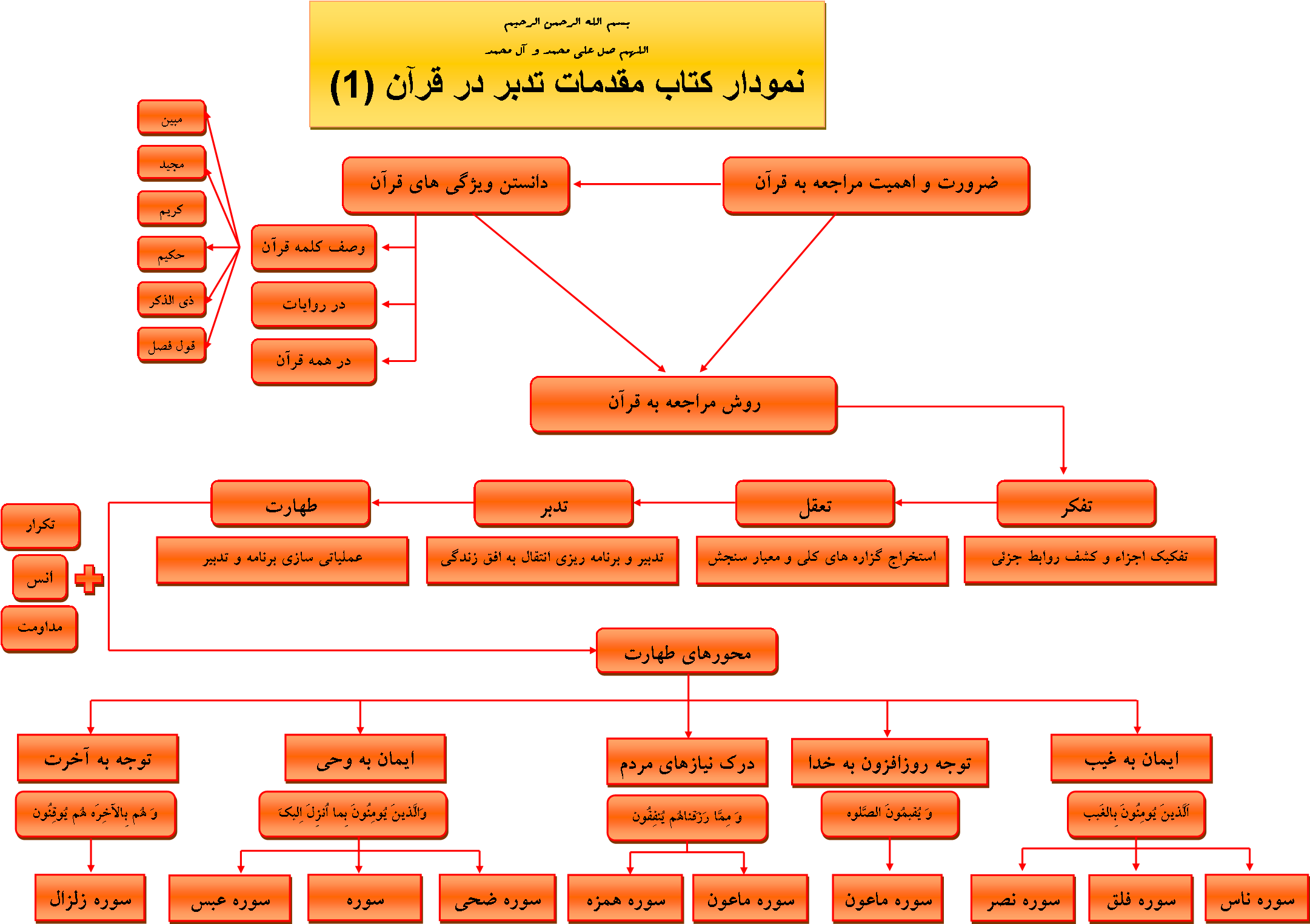